Convergence in the NAS Enterprise Architecture
Presented At: 18th Annual Verification and Validation Summit
Presented By: Carleen Adams, NAS Chief Architect (ANG-B2)
September 28, 2023
NAS Enterprise Architecture (EA) Overview
The NAS Enterprise Architecture is a set of models and views that documents the NAS in the current state, the desired future state, and the transition strategy between the two






NAS EA: Service, Business and Technology (B&T), and Infrastructure roadmaps and the NAS Segment Implementation Plan (NSIP) 
The NAS EA communicates strategic improvements to the NAS over time, and the supporting research, operational concept development, and capital investment activities that enable them
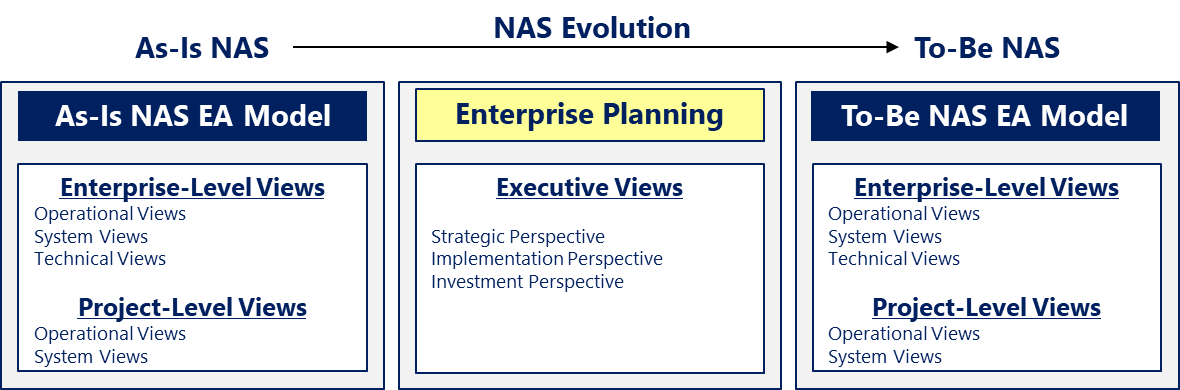 2
NAS Enterprise Planning Products
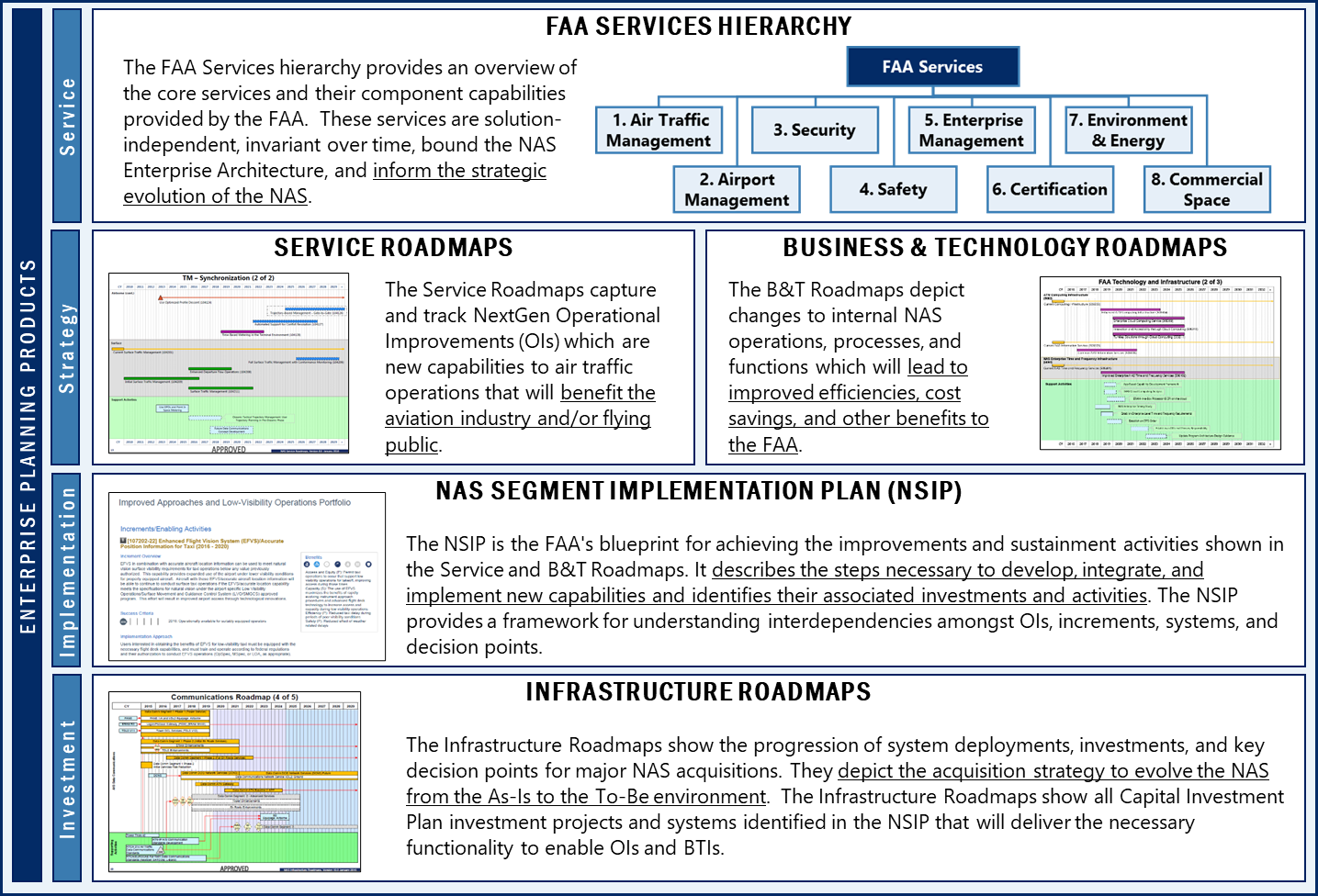 Shows the transition strategy for the desired future state of the NAS
Structured in a hierarchy consisting of four layers
Service
Strategy
Implementation
Investment
NAS Systems Engineering Portal (SEP), on FAA intranet
Research to Reality page, on FAA public website
3
Examples of Convergence in the NAS EA
4
Convergence of Systems in NAS EA Domains
AGMG
LDRCL
BWM
DMN
EFSTS
Acronyms in backup slides
* To be removed; does not belong in EAST
5
Convergence of Systems in NAS EA Domains – Roadmap View
The Infrastructure Roadmaps use red arrows to indicate the drawdown, decommission, and convergence of NAS systems
Example:
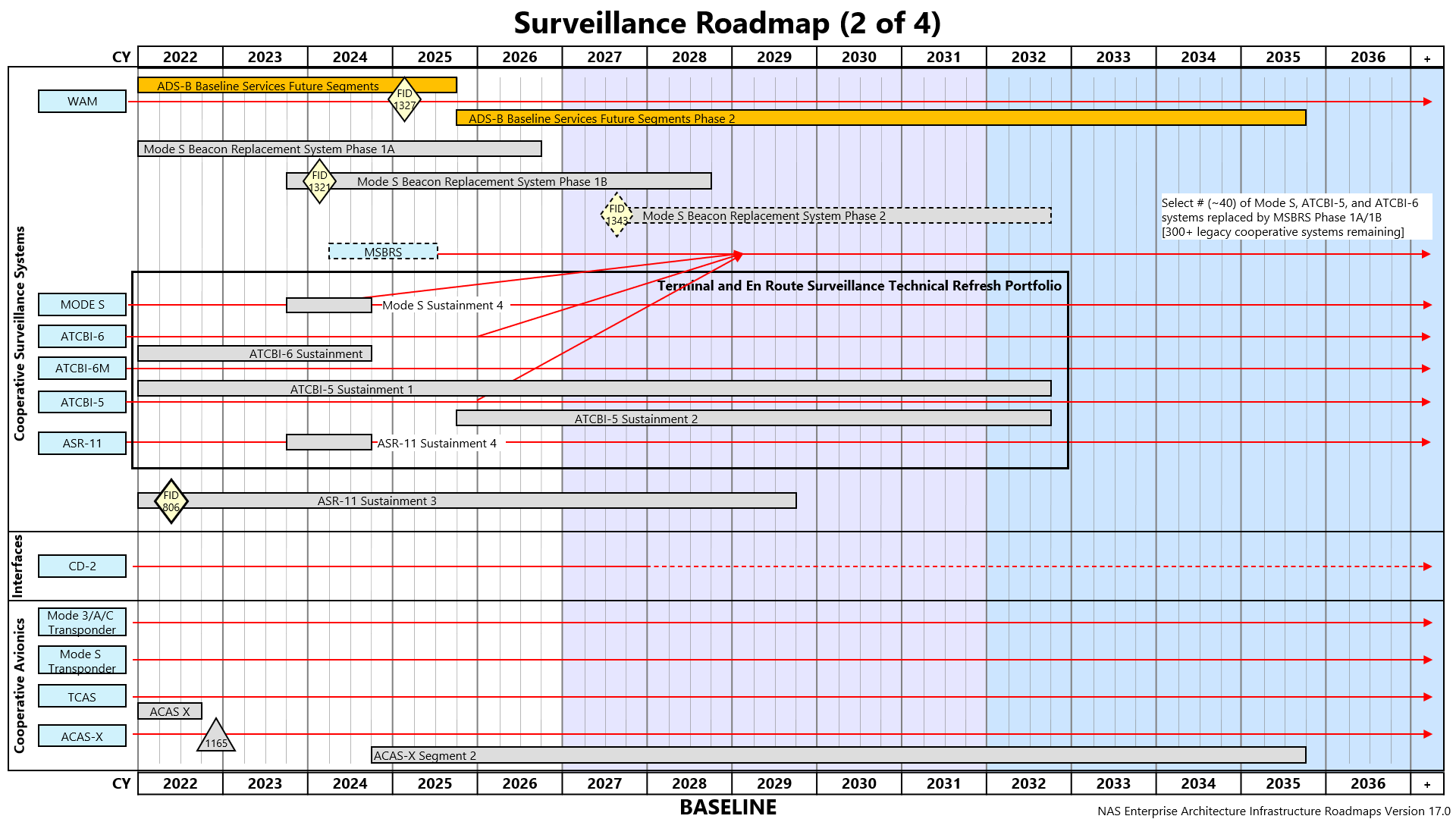 6
New Products – Integrated Views
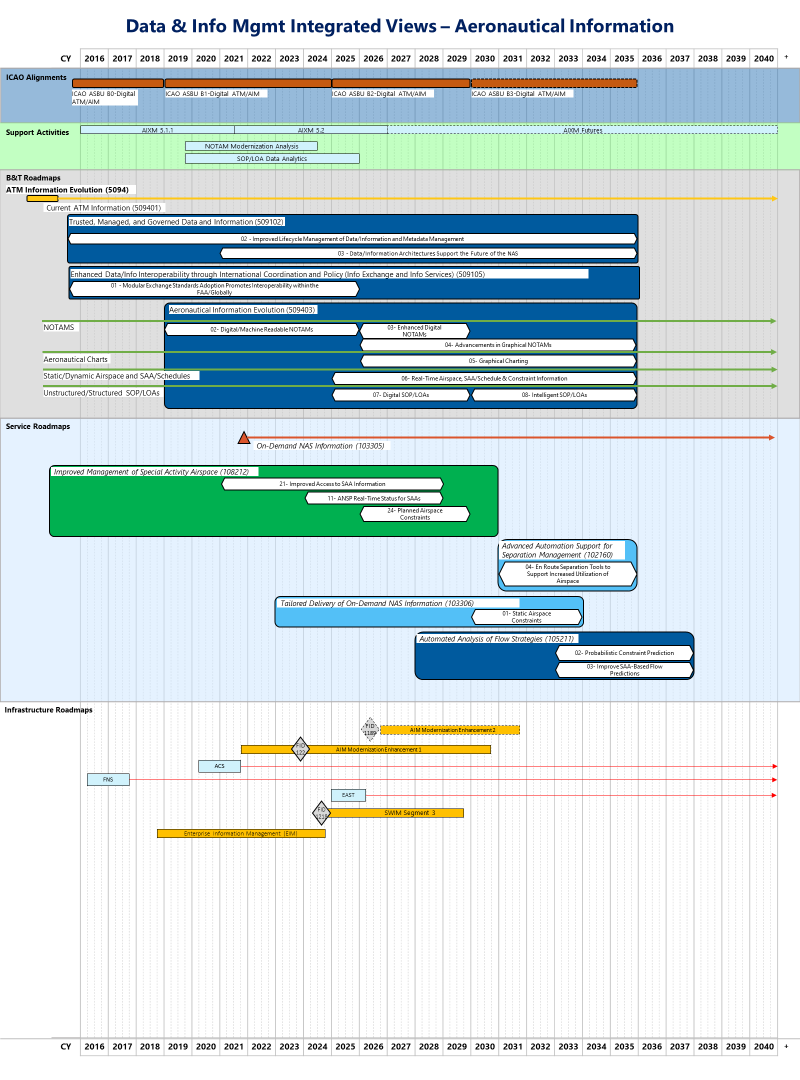 Integrated Views present an Executive View that depicts the evolution of the National Airspace System (NAS) for a focused area of interest and incorporates applicable inter-related content from the NAS EA such as Roadmaps, Improvements, Increments, Support Activities (pre-implementation research, demonstrations, analyses), as well as relevant external references (e.g. ICAO, DoD, NASA). 
The views contribute towards our holistic and integrated understanding of the complex inter-relationships necessary for effective planning, analysis, and decision-making, across the enterprise, portfolio, and specific investments.
7
Convergence of Info-Centric NAS (ICN) Vision into the NAS EA
8
ICN Vision Summary
An Info-Centric (ICN) NAS is FAA’s vision for the future  
It describes how the FAA will build on the Next Generation Air Transportation System (NextGen) and trajectory-based operations foundations
The ICN seeks to address anticipated changes in aviation and aerospace while taking advantage of opportunities presenting themselves in business practices and technology.
The ICN builds on three foundational pillars:  
Operations
Infrastructure
Safety Assurance
Initial elements of the ICN vision and steps to achieve it are already included in the NAS EA to better tell the ICN story in the EA
ICN EA Video – on YouTube
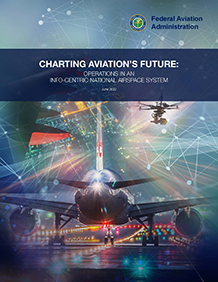 9
Operations
Operations in the 2035 NAS are characterized by collaboration among and within diverse traffic management services enabling the increased variety and number of new vehicles, missions, and operations. This collaboration is made possible through a fully integrated information regime with interoperable sharing of information. This can be leveraged to accurately estimate the current state and confidently predict the future state of the NAS. Increased agility in systems and services allows the NAS to adapt as needs evolve in unanticipated ways.
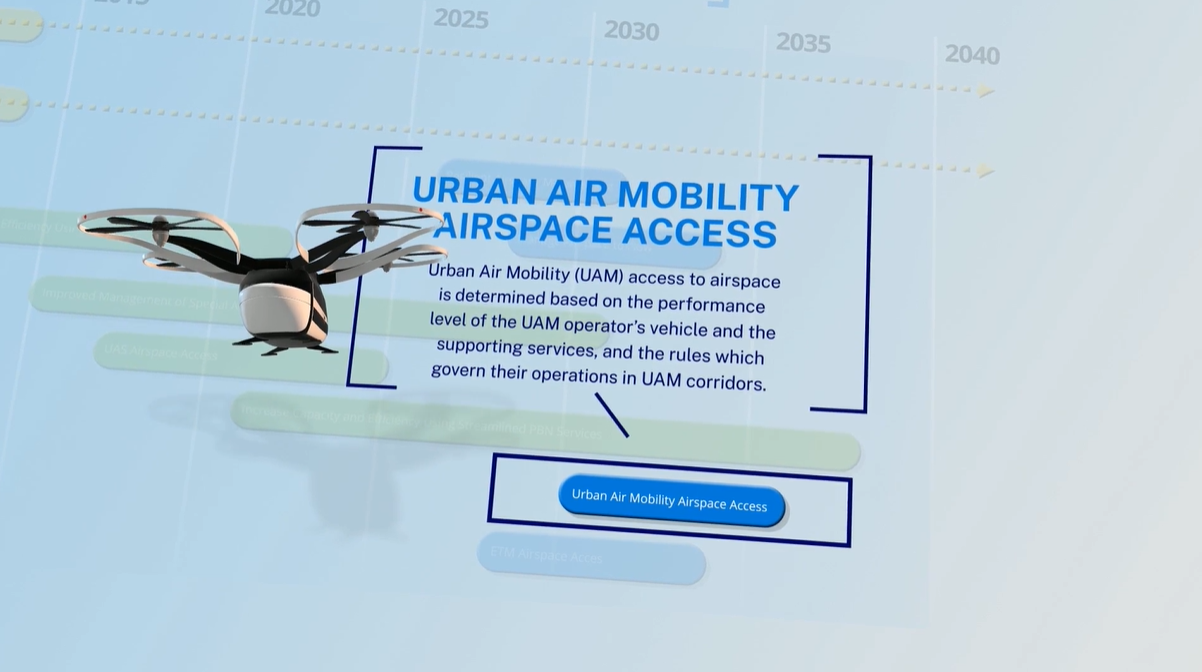 NAS EA Example
Operational Improvement 108216: Urban Air Mobility Airspace Access
10
Infrastructure
Infrastructure increasingly leverages commercial assets, services, and new technologies in support of operations across diverse traffic management services. This public and private infrastructure delivers traffic management services that are ubiquitous (available everywhere and always), resilient to unanticipated changes, and agile to respond to future user needs. Where necessary, public/private partnerships are established to help ensure any unique government requirements can be met through commercial services and technologies.
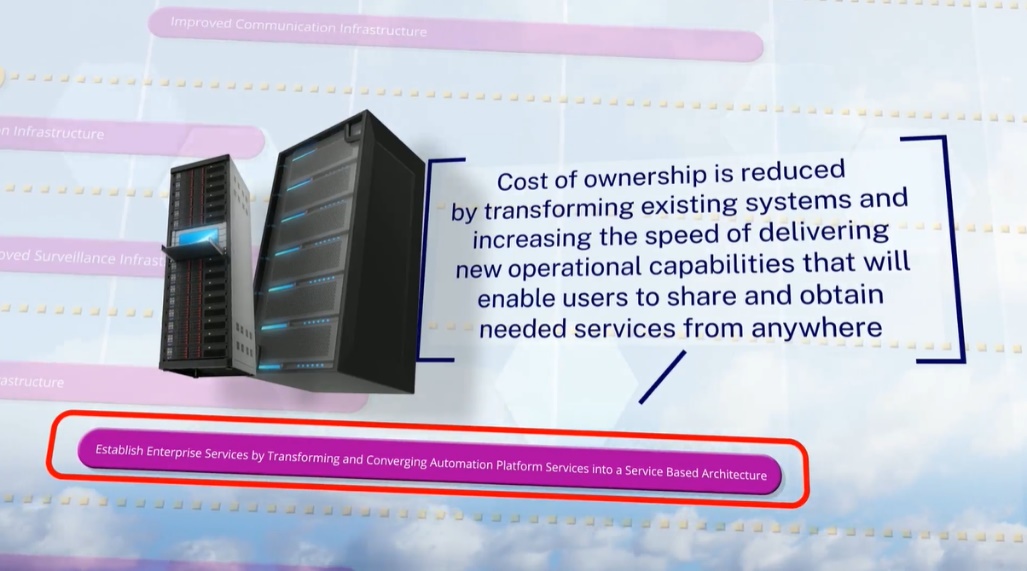 NAS EA Example
Business & Technology Improvement 508123: Establish Enterprise Services by Transforming and Converging Automation Platform Services into a Service Based Architecture
11
Safety Assurance
Safety Assurance for traffic management establishes tailored safety assurance to achieve acceptable safety based on operational characteristics. With big data, the NAS assures real-time safety through continuous monitoring, modeling, and verification to detect anomalies and correct for real-time spikes in risk. The compliance philosophy, including the use of the Safety Management System, assures each organization accounts for interoperability across a variety of new interactions, all supporting increased diversity of operations.
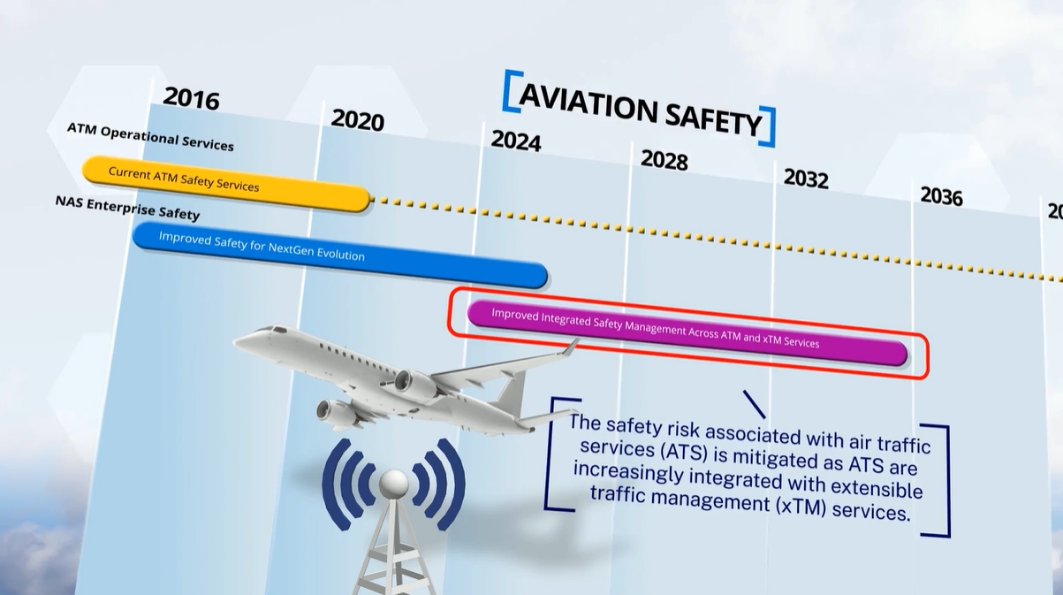 NAS EA Example
Business & Technology Improvement 401303: Improved Integrated Safety Management Across ATM and xTM Services
12
ICN EA Video
13
Info-Centric NAS (ICN) in the NAS EA
Currently in the NAS EA
Strategic elements – Operational Improvements (OIs), Business & Technology Improvements (BTIs), and Support Activities (SAs) – were added/updated on the Service and B&T Roadmaps with release of initial ICN vision
Implementation details – OI and BTI increments – have been added/updated in subsequent years and are tracked on the SEP
Investment information – initial CIP projects related to ICN – are depicted on the Infrastructure Roadmaps
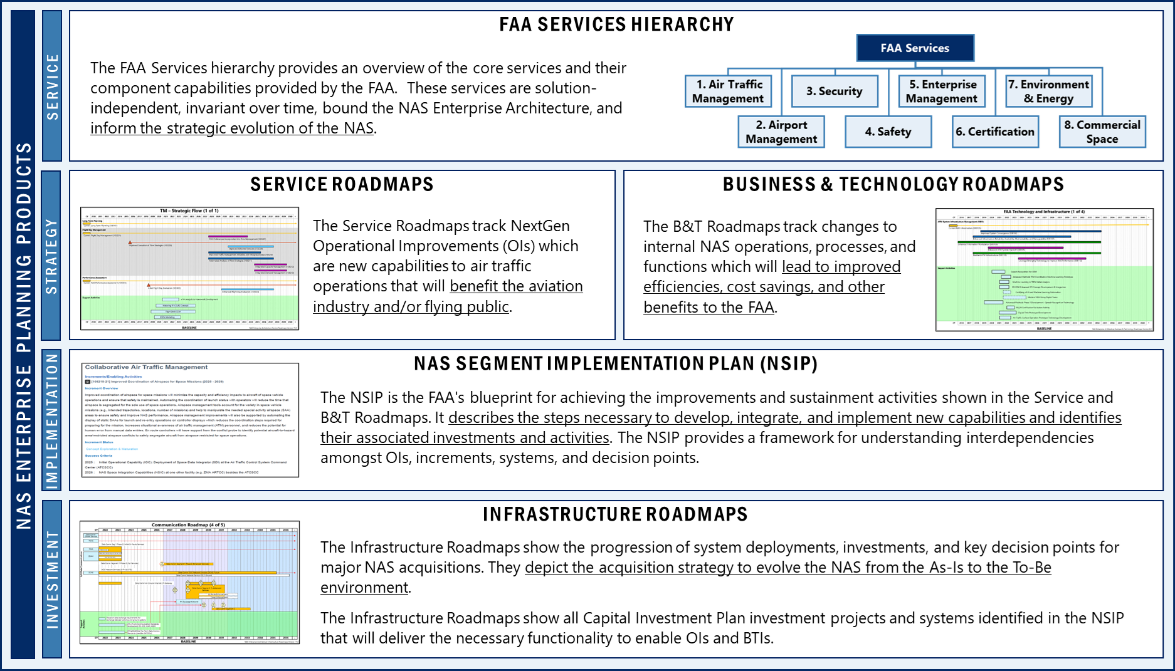 Ongoing Initiatives to Support Future Updates
Automation Evolution Strategy (AES) – identifying Platform, Mission, and Common Services to obtain efficiencies and reduce time to develop/deploy new capabilities
Infrastructure Domain Strategies – developing strategies for the evolution of NAS domains (e.g., Automation, Surveillance) required to achieve the ICN vision
14
ICN EA Links & References
NAS Systems Engineering Portal (SEP), on FAA intranet












Research to Reality page, on FAA public website







ICN EA Video – on YouTube
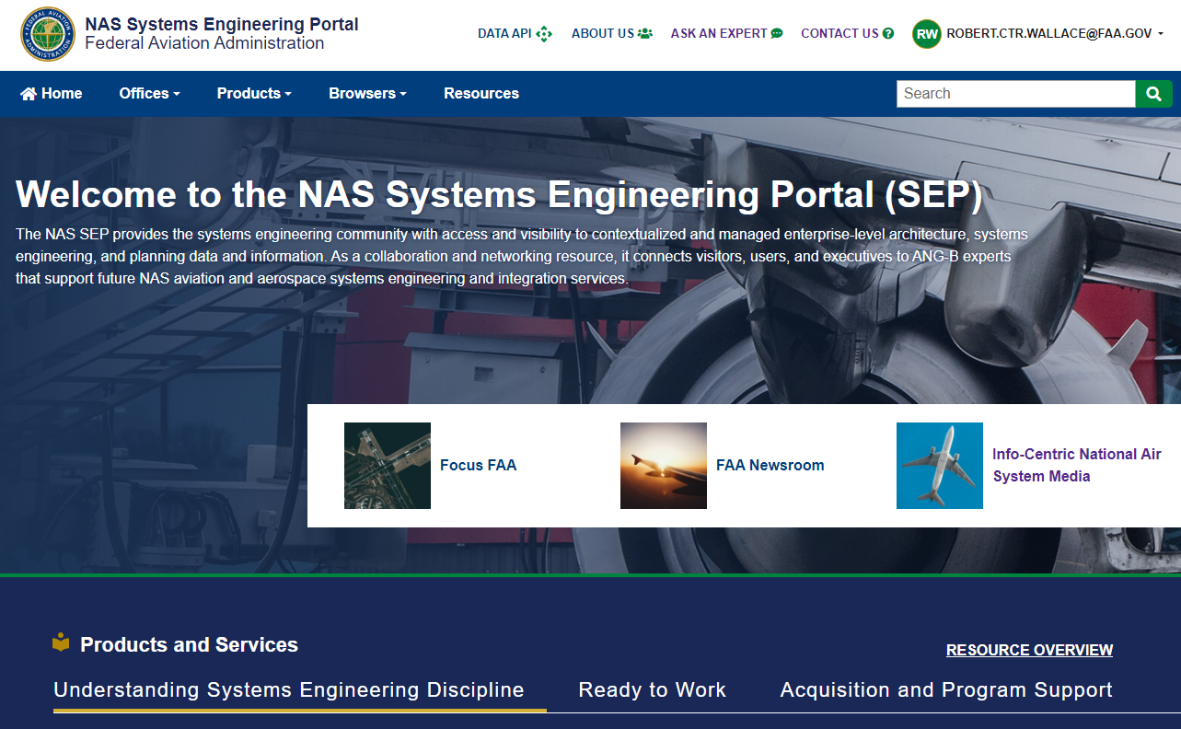 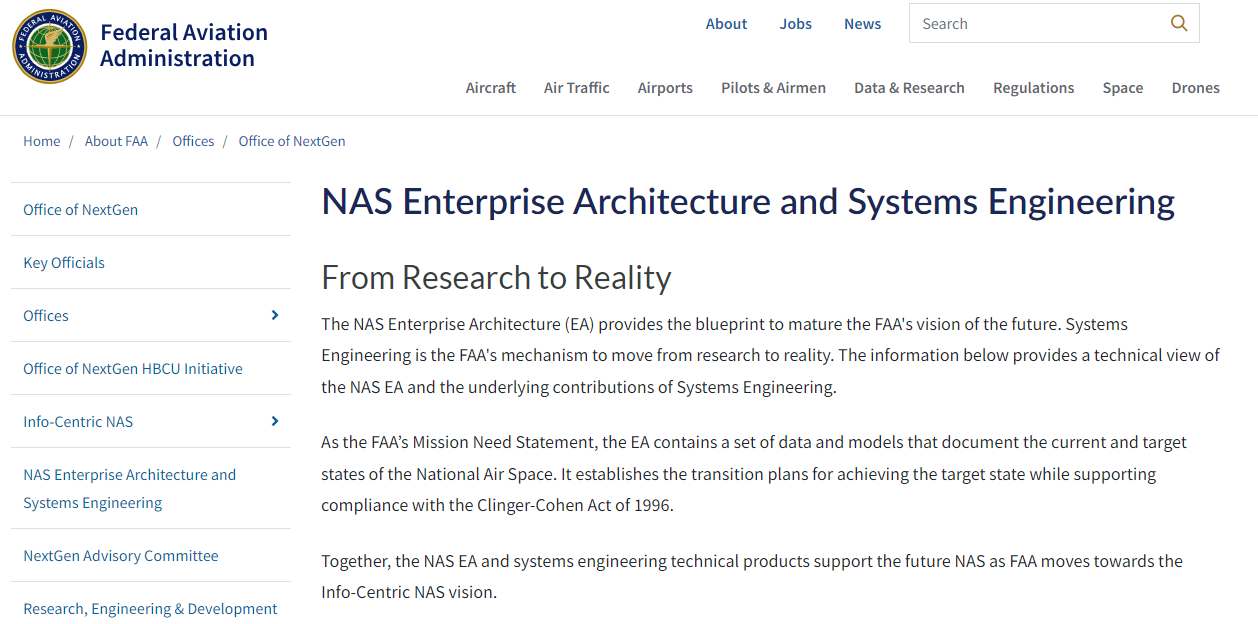 15
Questions/Discussion
Backup
Automation Acronyms
ACE-IDS – AUTOMATED SURFACE OBSERVING SYSTEM CONTROLLER EQUIPMENT INFORMATION DISPLAY SYSTEM
AEFS – ADVANCED ELECTRONIC FLIGHT STRIP
ARMT – AIRPORT RESOURCE MANAGEMENT TOOL
CARF – CENTRAL ALTITUDE RESERVATION FUNCTION
DSP – DEPARTURE SPACING PROGRAM
EFSTS – ELECTRONIC FLIGHT STRIP TRANSFER SYSTEM
ERIDS – EN ROUTE INFORMATION DISPLAY SYSTEM
FDPS – FLIGHT DATA PROCESSING SYSTEM
IDS4 – INFORMATION DISPLAY SYSTEM 4
NIDS – NAS INFORMATION DISPLAY SYSTEM
OFDPS – OCEANIC FLIGHT DATA PROCESSING SYSTEM
SAACE – SPECIAL ACTIVITY AIRSPACE CREATOR EDITOR
SDAT – SECTOR DESIGN ANALYSIS TOOL
SMA – SURFACE MOVEMENT ADVISOR
TFR – TEMPORARY FLIGHT RESTRICTION
Back to slide # 5
18
Communication Acronyms
AGMG – AIR TO GROUND MEDIA GATEWAY
ASTI – ALASKA SATELLITE TELECOMMUNICATIONS INFRASTRUCTURE
BWM – BANDWIDTH MANAGER
DMN – DATA MULTIPLEXING NETWORK
ETVS – ENHANCED TERMINAL VOICE SWITCH
FTI – FAA TELECOMMUNICATIONS INFRASTRUCTURE
LDRCL – LOW-DENSITY RADIO TELECOMMUICATIONS LINK
RDVS – RAPID DEPLOYMENT VOICE SWITCH
RTIR – REMOTE TELECOMMUNICATIONS INFRASTRUCTURE REPLACEMENT
TDM-to-IP – TIME DIVISION MULTIPLEXING TO INTERNET PROTOCOL
VSCS – VOICE SWITCHING AND CONTROL SYSTEM
VTABS – VOICE SWITCHING AND CONTROL SYSTEM TRAINING AND BACKUP SYSTEM
19
Navigation Acronyms
ICMS – INTEGRATED CONTROL AND MONITORING SYSTEM
UIC – UNIVERSAL INTERLOCK CONTROLLER
20
Surveillance Acronyms
ATCBI-5 – AIR TRAFFIC CONTROL BEACON INTERROGATOR MODEL 5
ATCBI-6 – AIR TRAFFIC CONTROL BEACON INTERROGATOR MODEL 6 
ATCBI-6M- AIR TRAFFIC CONTROL BEACON INTERROGATOR MODEL 6M
Mode-S – MODE SELECT
21
Weather Acronyms
CDDS – COMBINED DATA DISTRIBUTION SERVER
CIWS – CORRIDOR INTEGRATED WEATHER SYSTEM
CIWS Prototype – CORRIDOR INTEGRATED WEATHER SYSTEM PROTOTYPE
CREWS – CTAS [CENTER TRACON AUTOMATION SYSTEM] REMOTE WEATHER SYSTEM
FBWTG – FAA BULK WEATHER TELECOMMUNICATIONS GATEWAY
RAMP – RADAR ACQUISITION AND MOSAIC PROCESSOR
WARP – WEATHER AND RADAR PROCESSOR
WINS  - WEATHER INFORMATION NETWORK SERVER
22